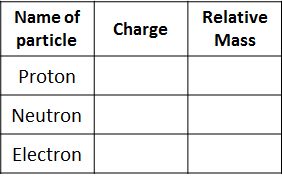 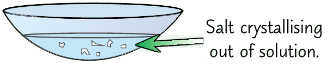 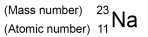 Simple distillation
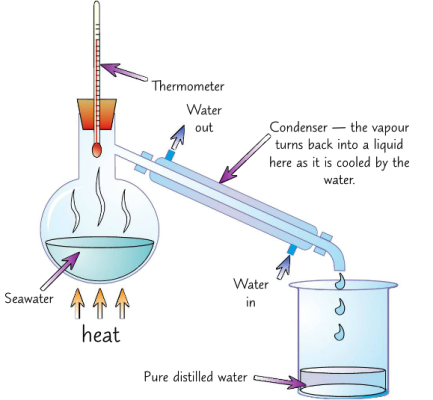 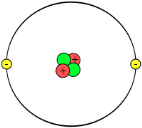 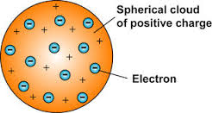 fractional distillation
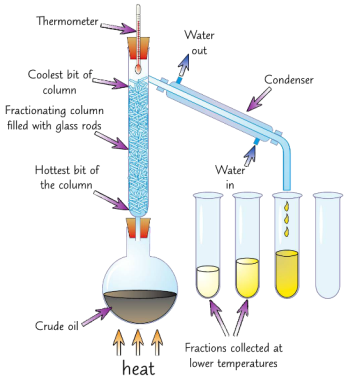 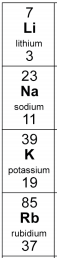 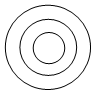 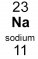 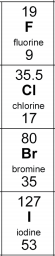 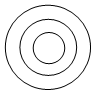 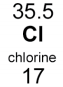 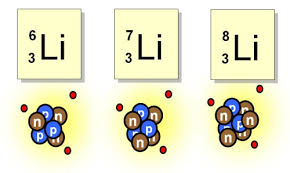 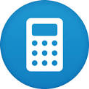 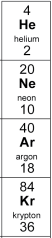 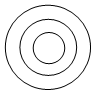 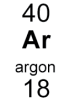 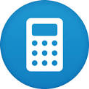 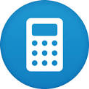